優質教育基金「主題網絡計劃」
發展STEM元素的環境教育課程
校本課程：水母飼養計劃
第7-8節課：製作及測試自動餵養系統
知識重溫
上節課的設計
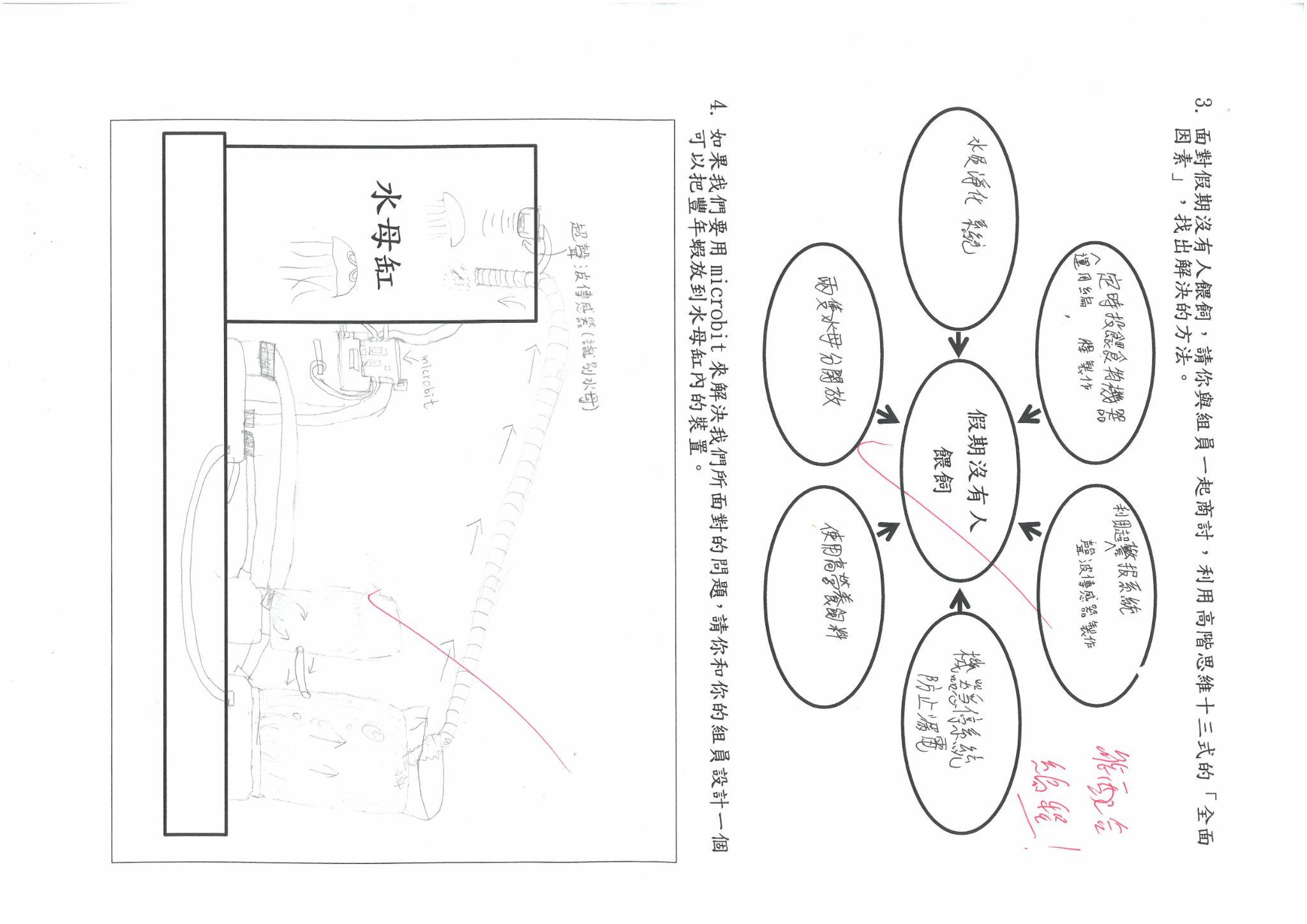 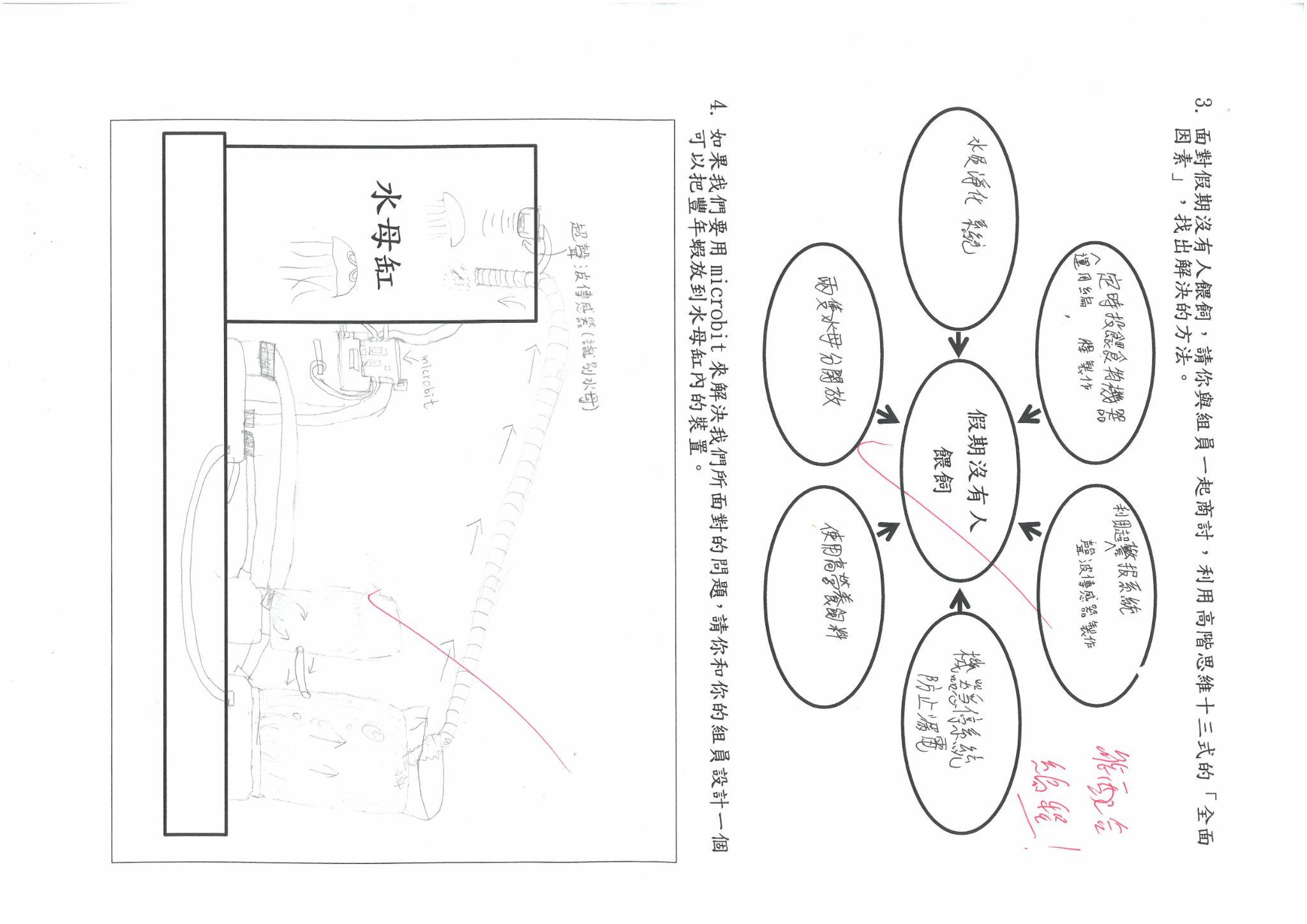 設計思維（Design Thinking）的五個步驟：
體驗觀察 (Empathize)
         
定義問題 (Define)
         
創造點子 (Ideate)
         
製作原型 (Prototype)
         
實際測試 (Test）
體驗觀察 (Empathize)
         
定義問題 (Define)
         
創造點子 (Ideate)
本節課的目標
運用設計思維，製作自動餵養系統
安裝硬件
材料：
micro:bit
延展板
水泵
軟管
膠樽
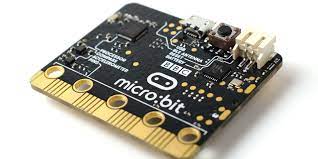 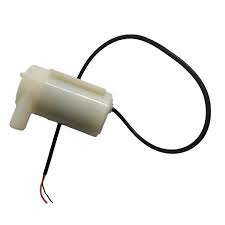 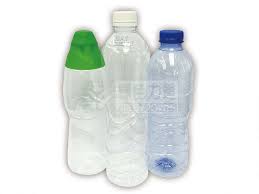 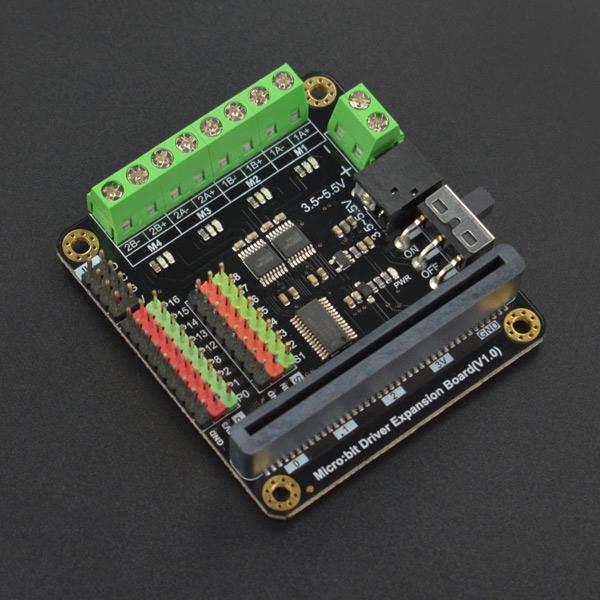 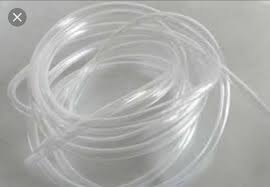 分發配件
請同學們領取配件
同學需自行決定所需的配件
如何接線？
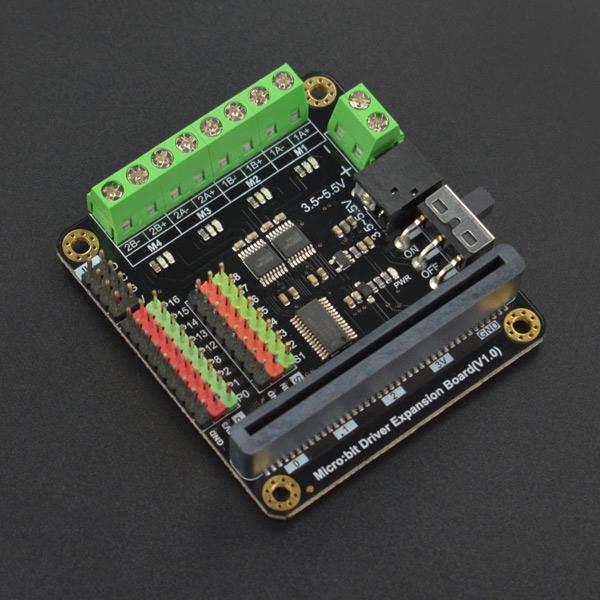 動手做
A.把micro:bit插入延展板。
B.把水泵的電線接入延展板的M1端口。
C.為micro:bit及延展板接入usb電源。
編寫程式
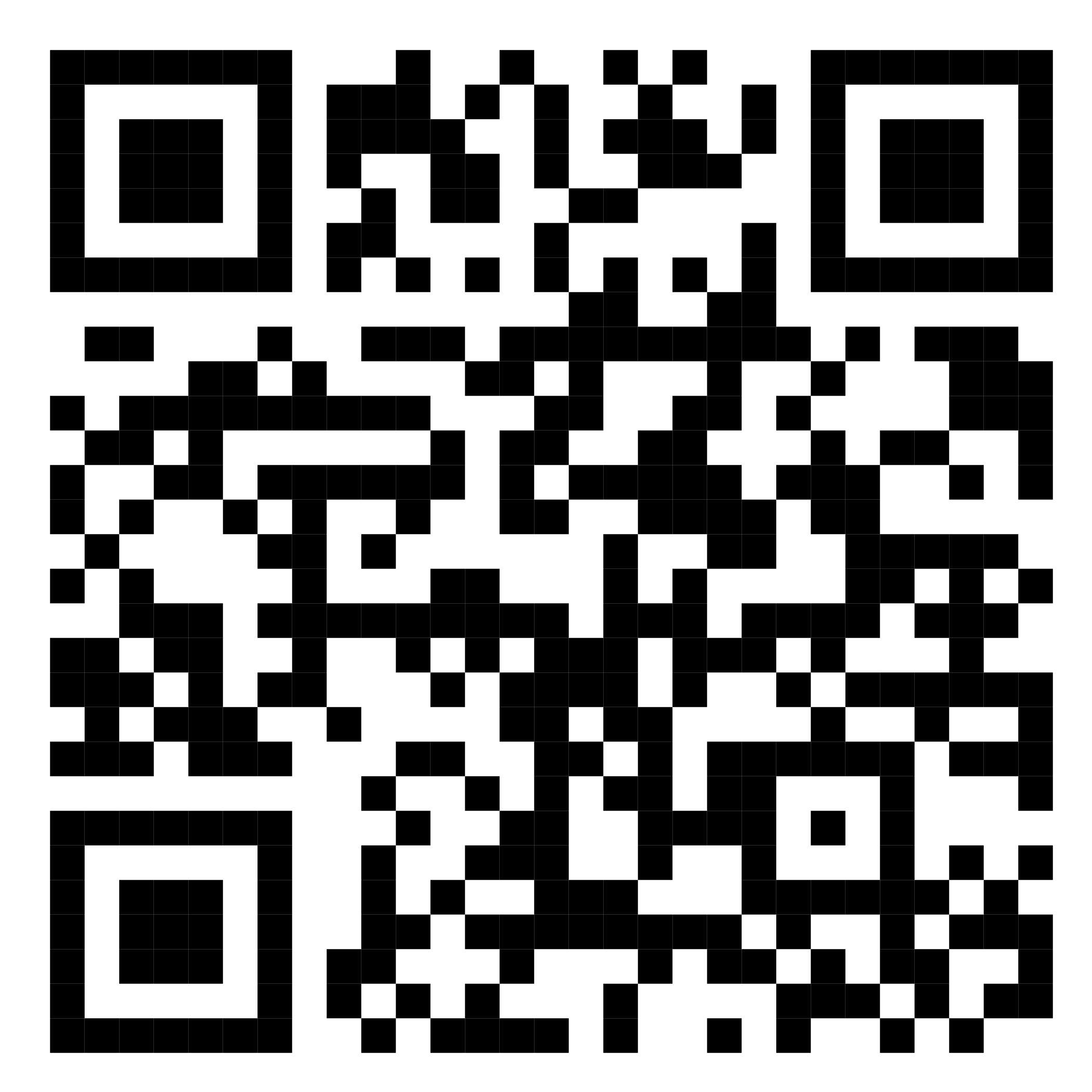 登入
https://microbit.org/code
編程
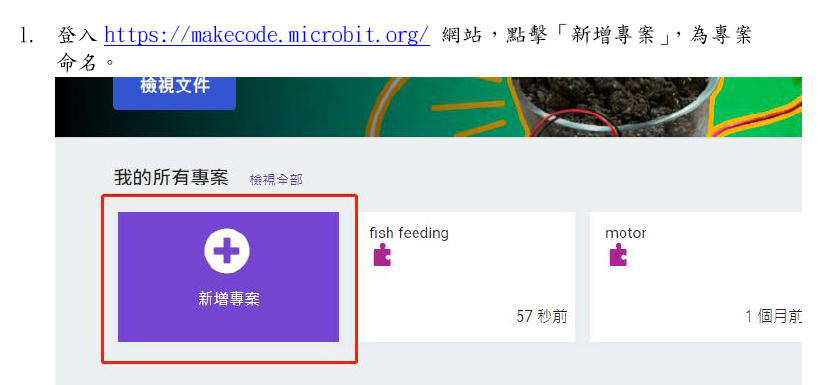 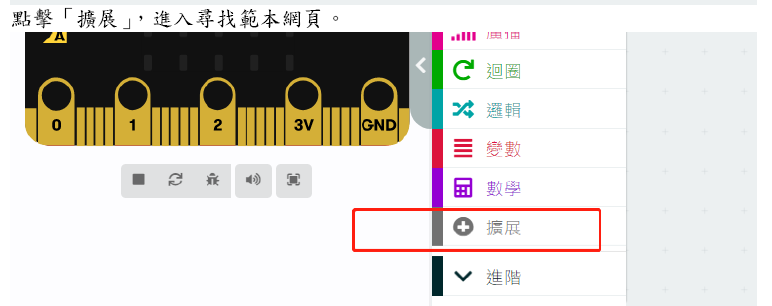 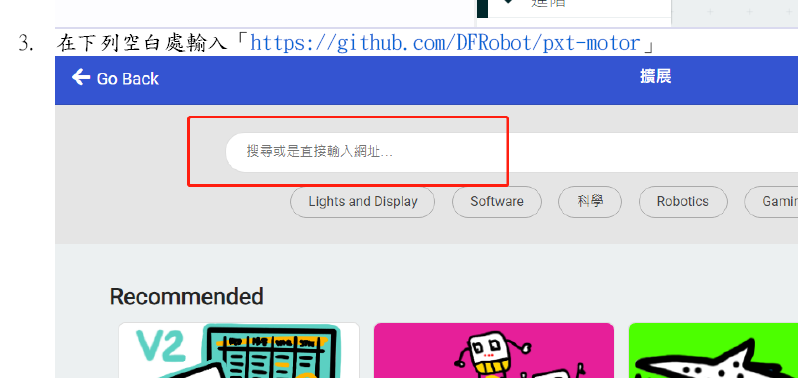 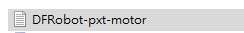 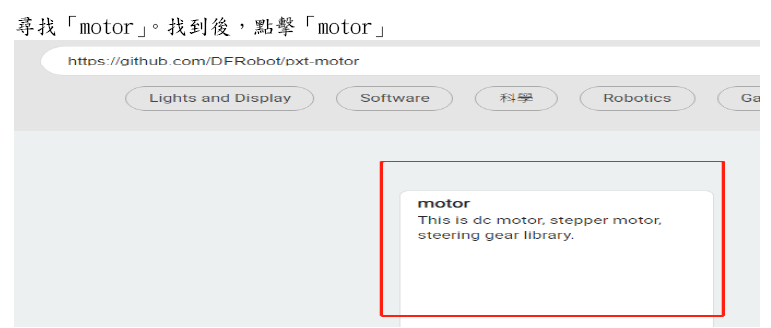 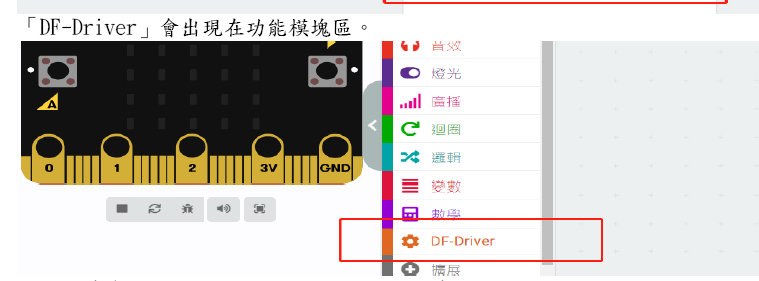 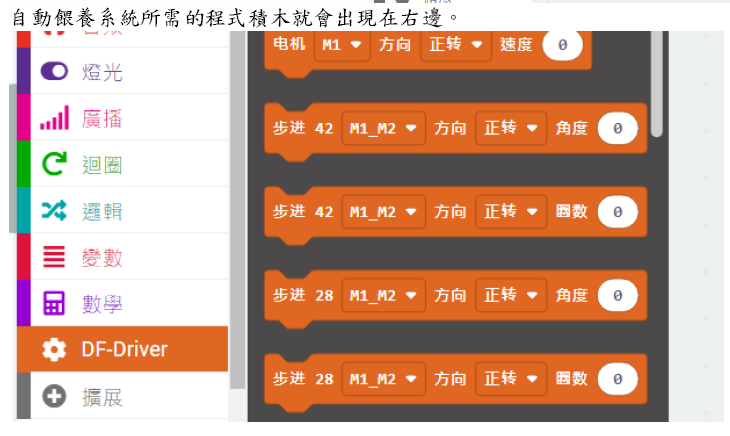 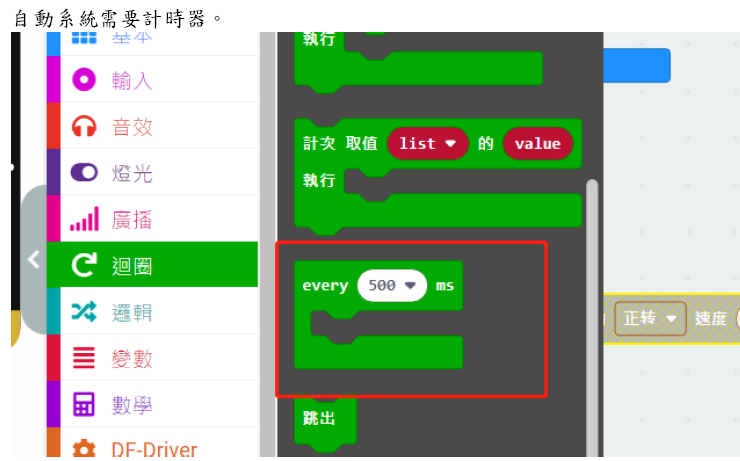 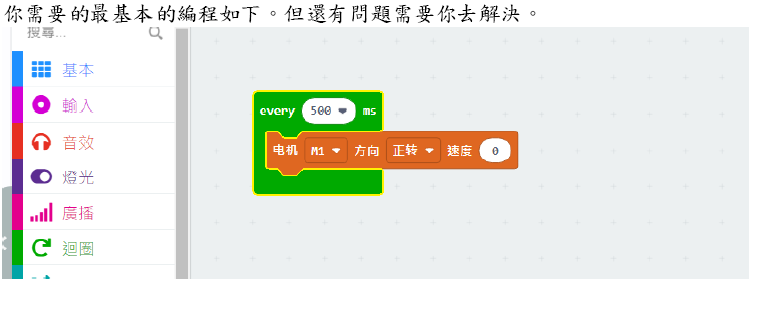 測試及匯報（13分鐘）
把程式上傳到micro:bit，檢驗系統是否可以運用。若不能運作，則需要檢查接線問題，程式問題等等。
如果系統可運作，請需要記錄每一次的數值，並完成記錄表格。（限定每次抽水量為50mL）
匯報：每組派一個代表匯報記錄結果，並把最適當的數值做記號。
學生匯報
小結
同學們已完成了最簡單的裝置（包括硬件部分及編寫程式），並完成測試。
目標2：找出問題，對作品進行改良。
但是……
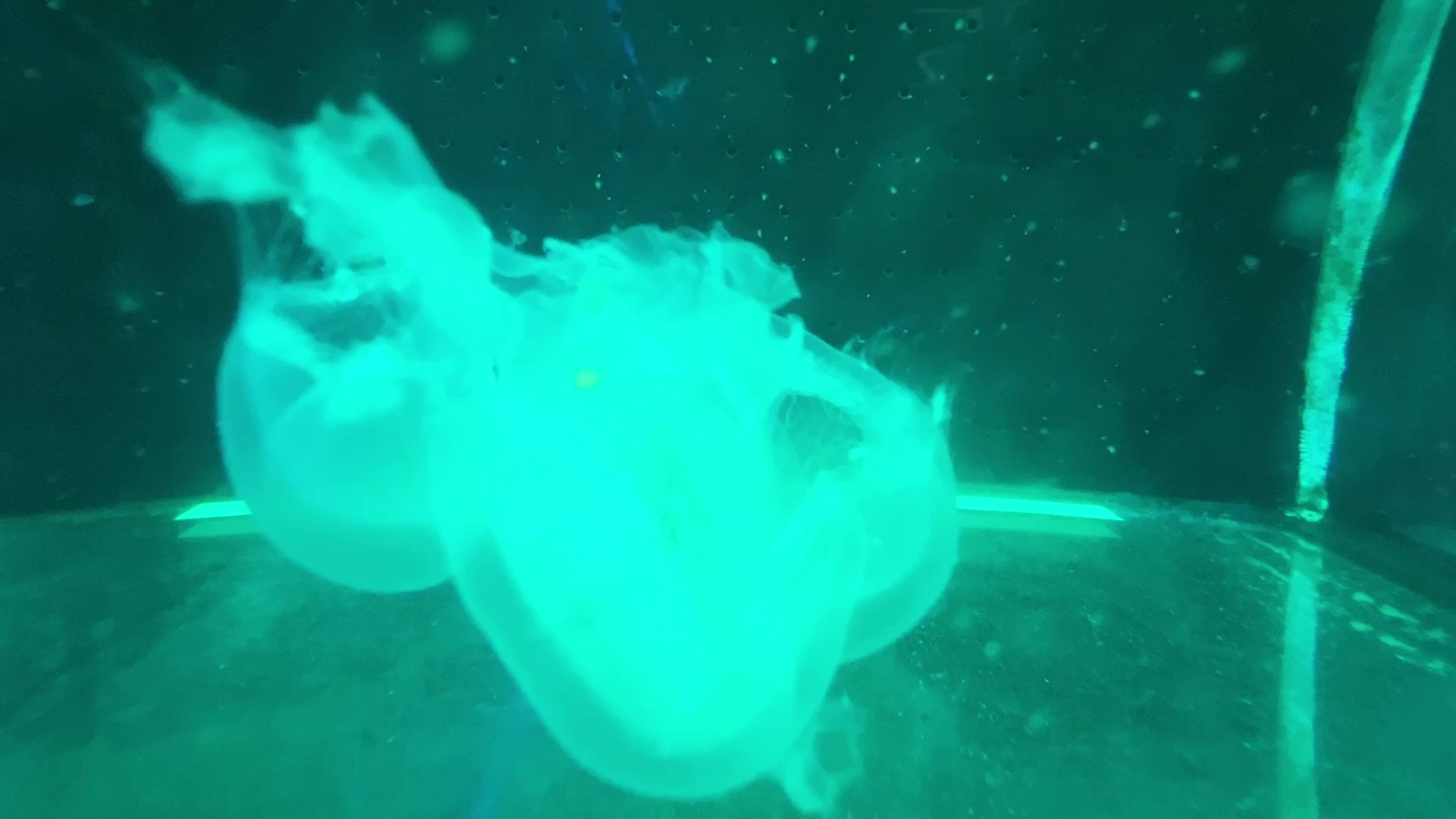 出現了甚麼問題？
1）水母身上有破洞
2）水質很差
分組討論
1. 水質變差的原因是甚麼呢？
2. 我們可以怎麼避免這些問題出現？
3. 怎麼避免加入太多養豐年蝦的水？
匯報
各組匯報討論結果。
思考
要加入更多的水，你們可以怎麼做呢？
加入更多的水泵、加入更多的程式、加入更多的水樽。
指示
現在請改良作品。(15分鐘)
展示作品及匯報
小結
同學們已找出問題，並對作品進行改良，以及做到了設計思維中的實際測試 (Test)的步驟。
總結：
同學們已成功運用了「設計思維」幫助水母解決了長假期的餵飼問題。
設計思維五部曲：
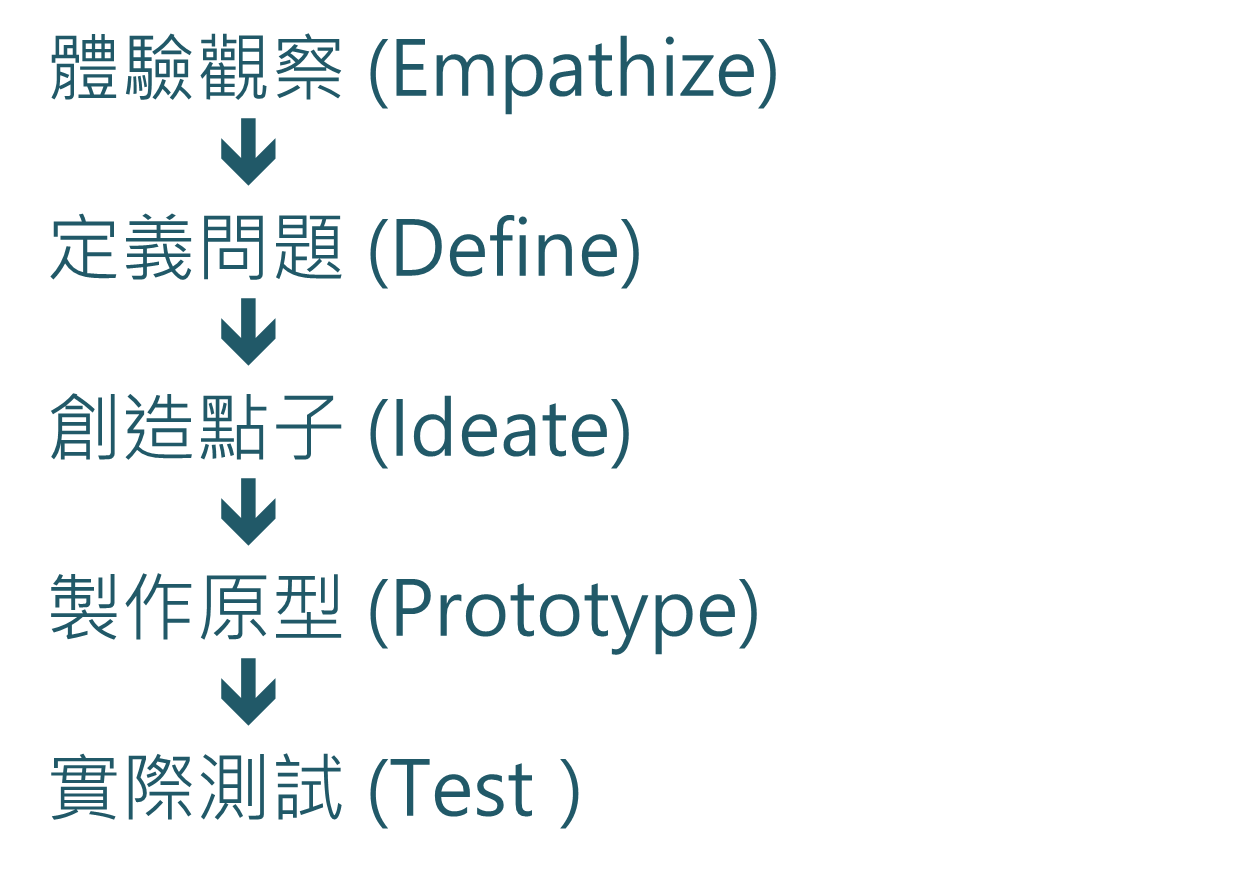 自評
請以1-5分為今天的作品和表現作評價，5分為最高。
(老師讀分數時，請舉手示意。）
延伸
但是，我們是否解決了假期餵飼水母的問題呢？假期之後，我們再做檢討吧！
THANK YOU